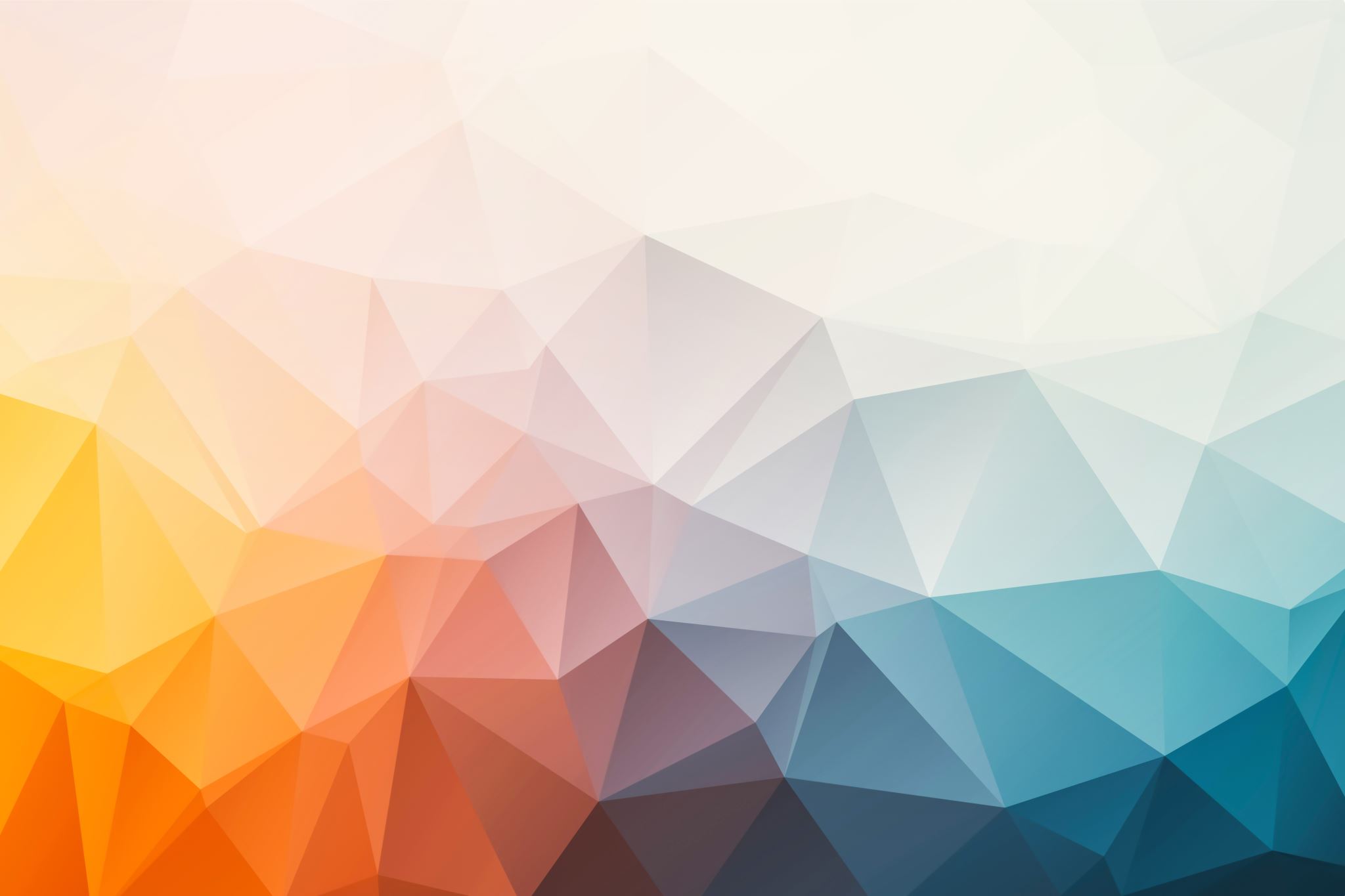 Further Applications of Trigonometry
Chapter 10




Algebra and Trigonometry 2e, OpenStax, Jay Abramson
https://openstax.org/details/books/algebra-and-trigonometry-2e
[Speaker Notes: Images and notes within these slides are from the OpenStax textbook Algebra and Trigonometry 2e]
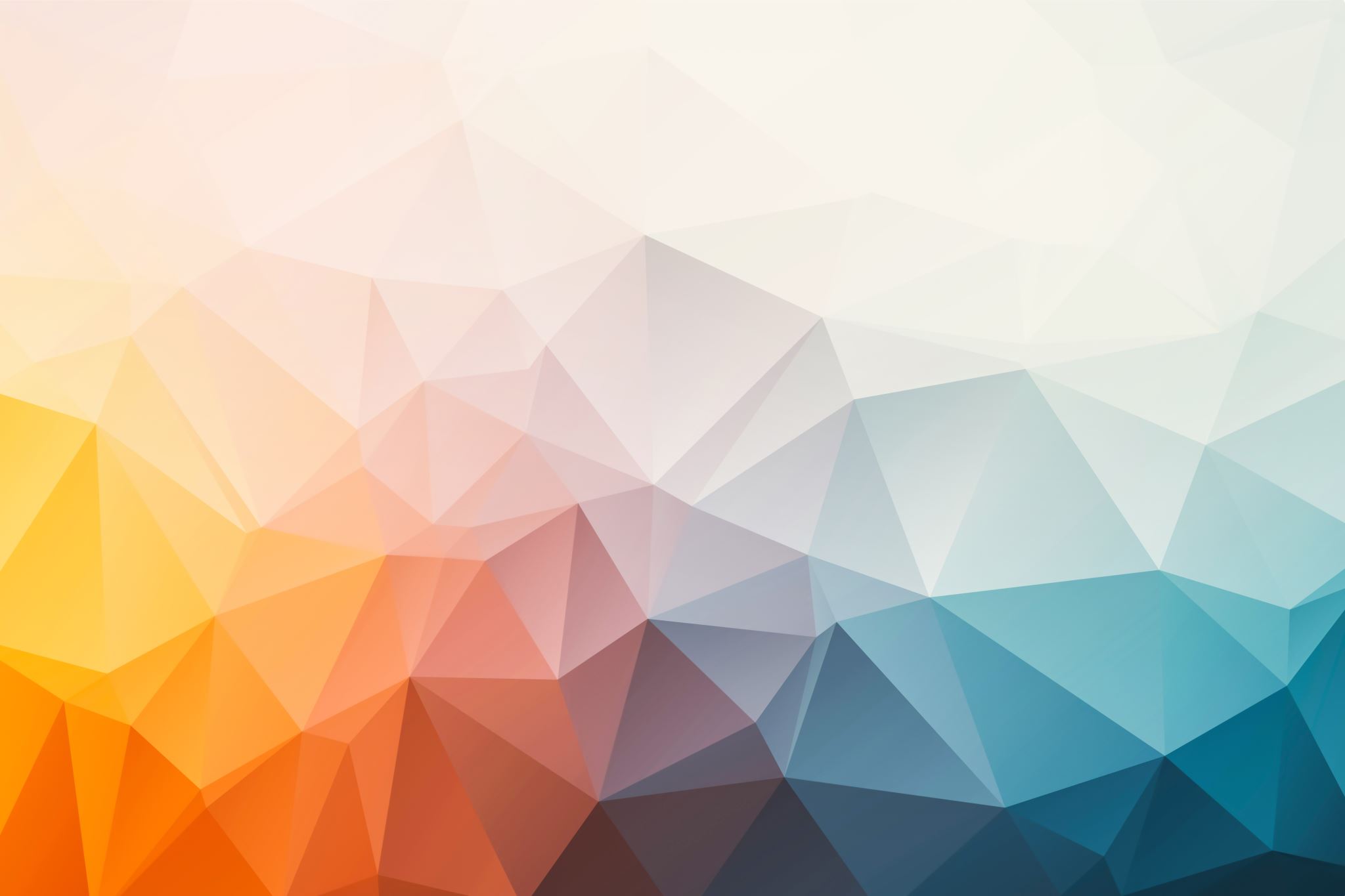 10.4 Polar Coordinates: Graphs
https://openstax.org/details/books/algebra-and-trigonometry-2e
[Speaker Notes: Images and notes within these slides are from the OpenStax textbook Algebra and Trigonometry 2e]
What are the learning objectives for this section?

Test polar equations for symmetry.
Graph polar equations by plotting points.
https://openstax.org/details/books/algebra-and-trigonometry-2e
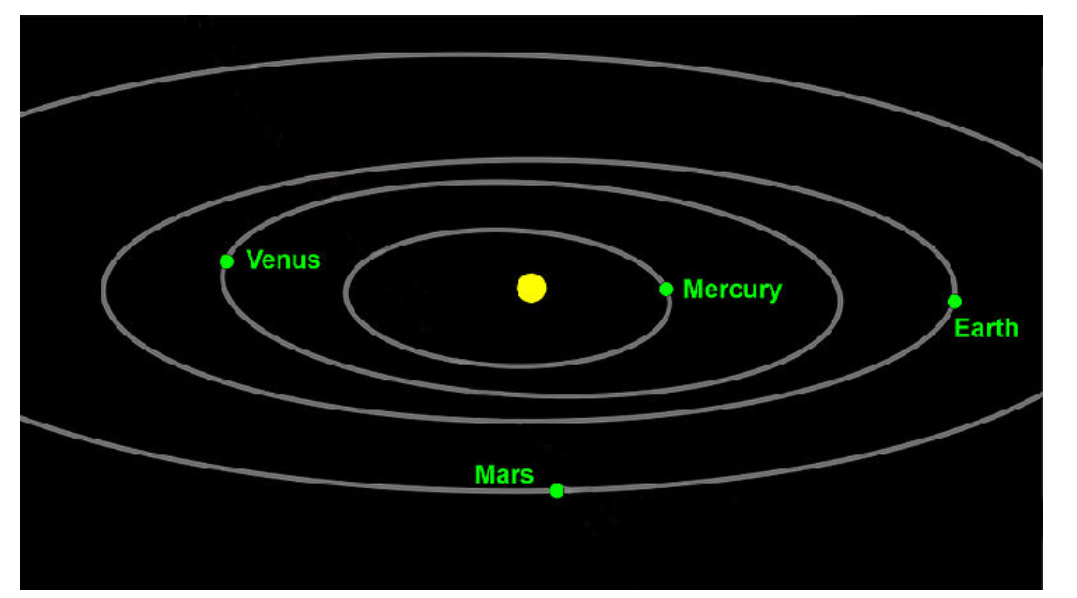 https://openstax.org/details/books/algebra-and-trigonometry-2e
[Speaker Notes: We can use polar coordinates for the position of the planets relative to the sun. We interpret r as the distance from the center of the sun and θ as the planet’s angular bearing, or its direction from the center of the sun. We can use polar equations to model the path of a planet.]
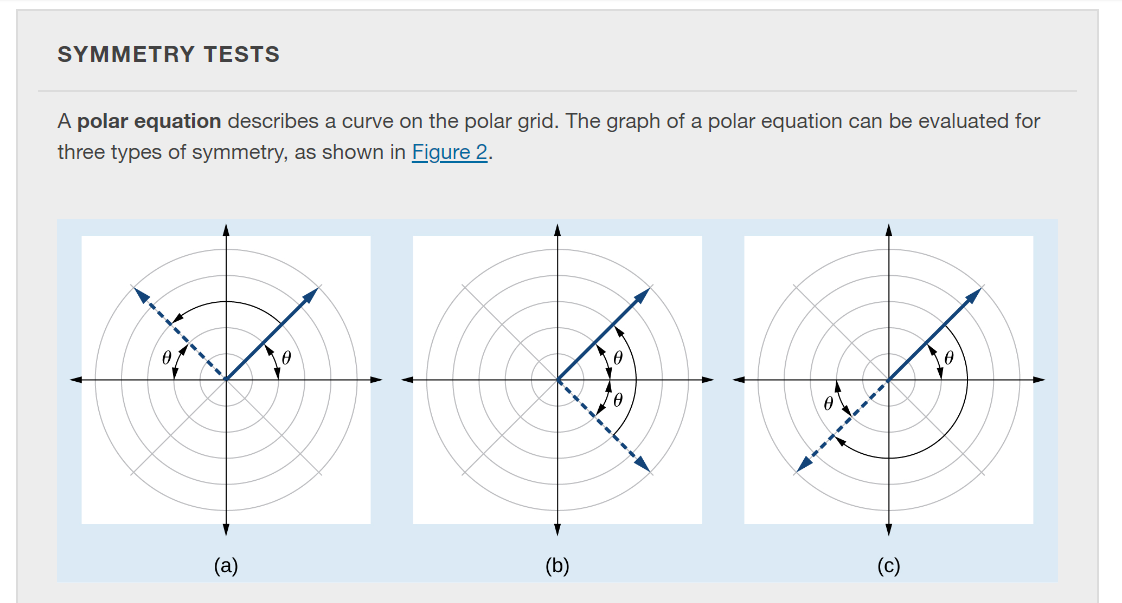 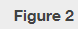 https://openstax.org/details/books/algebra-and-trigonometry-2e
[Speaker Notes: A graph is symmetric with respect to the line θ=π/2 (y-axis) if replacing (r,θ) with (−r,−θ) yields an equivalent equation. 
A graph is symmetric with respect to the polar axis (x-axis) if replacing (r,θ) with (r,−θ) or (−r,π−θ) yields an equivalent equation. 
A graph is symmetric with respect to the pole (origin) if replacing (r,θ) with (−r,θ) yields an equivalent equation.]
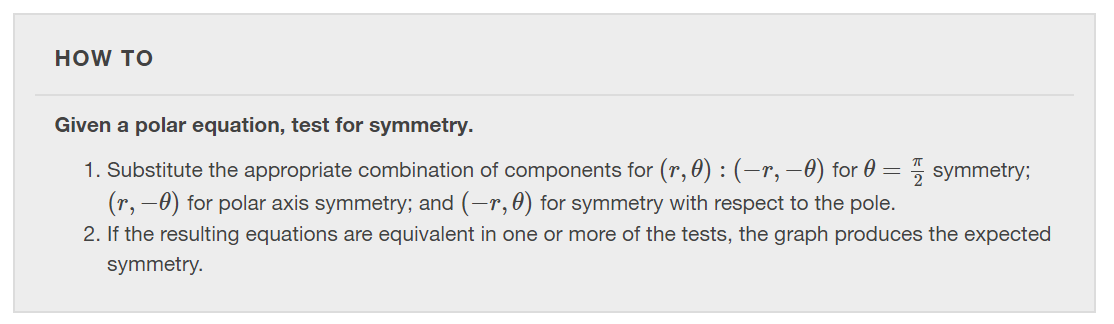 https://openstax.org/details/books/algebra-and-trigonometry-2e
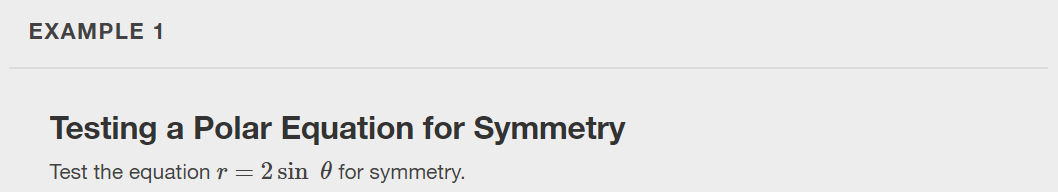 https://openstax.org/details/books/algebra-and-trigonometry-2e
[Speaker Notes: Confirm your result by checking the graph of the polar equation.]
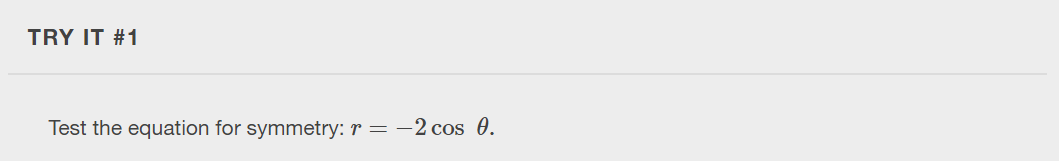 https://openstax.org/details/books/algebra-and-trigonometry-2e
https://openstax.org/details/books/algebra-and-trigonometry-2e
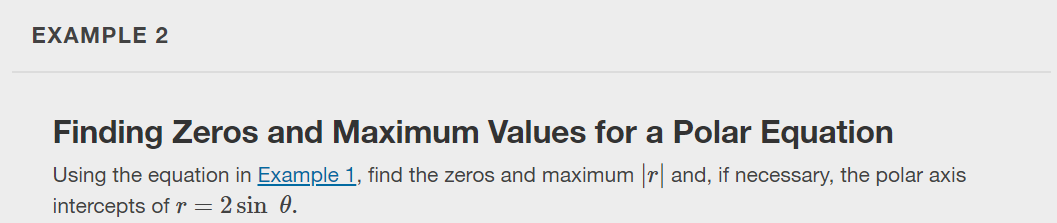 https://openstax.org/details/books/algebra-and-trigonometry-2e
[Speaker Notes: Another important consideration for graphing a polar equation is determining the zeros and maximum values.]
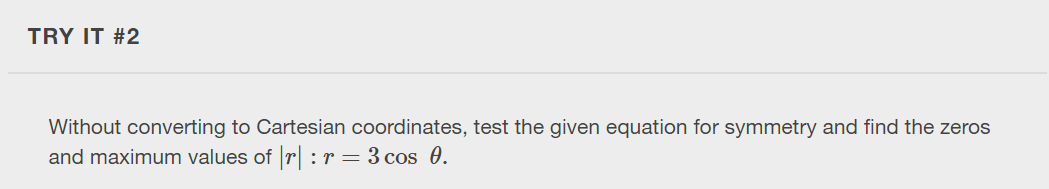 https://openstax.org/details/books/algebra-and-trigonometry-2e
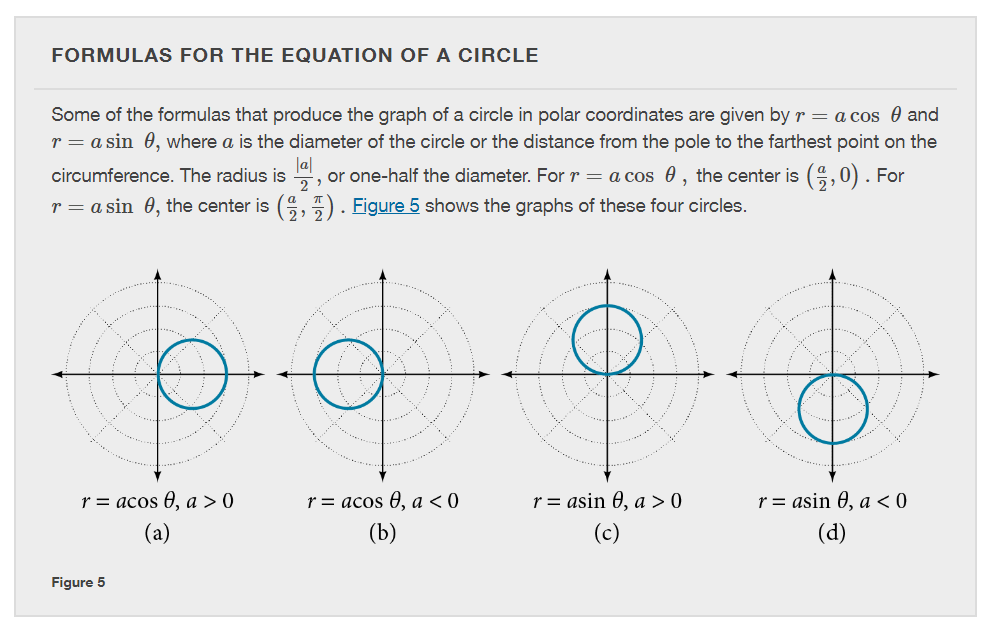 https://openstax.org/details/books/algebra-and-trigonometry-2e
[Speaker Notes: There are five classic polar curves: cardioids, limaҫons, lemniscates, rose curves, and Archimedes’ spirals. We will briefly touch on the polar formulas for the circle before moving on to the classic curves and their variations.]
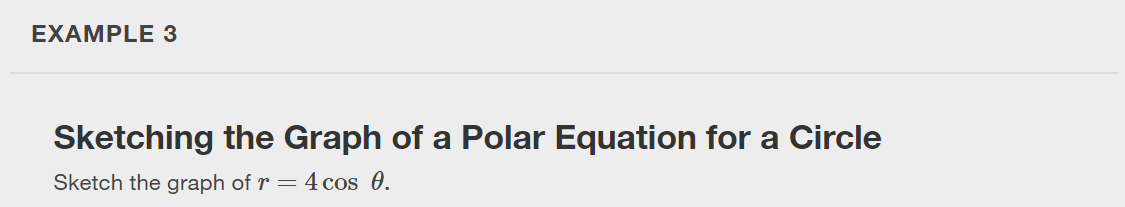 https://openstax.org/details/books/algebra-and-trigonometry-2e
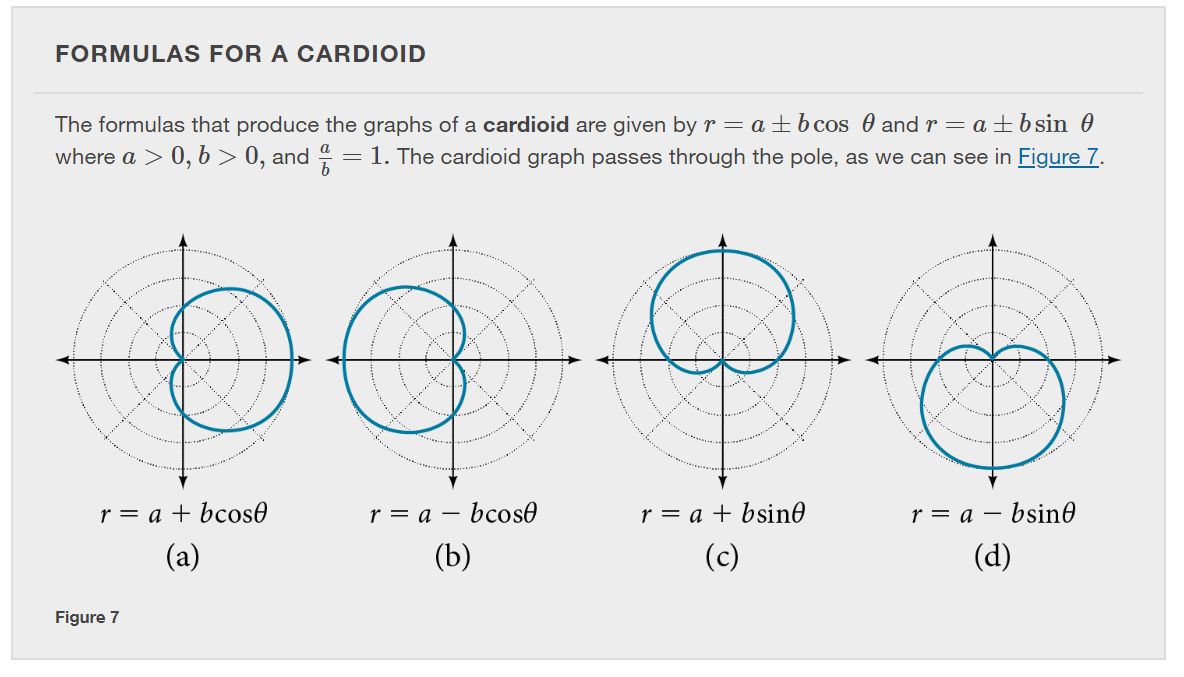 https://openstax.org/details/books/algebra-and-trigonometry-2e
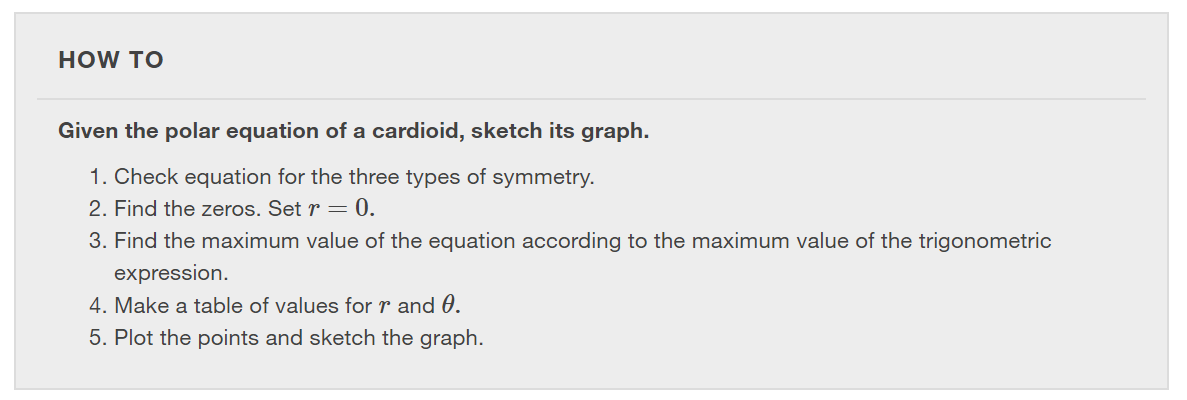 https://openstax.org/details/books/algebra-and-trigonometry-2e
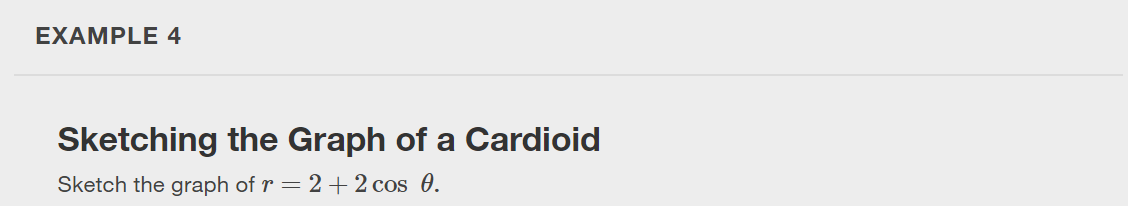 https://openstax.org/details/books/algebra-and-trigonometry-2e
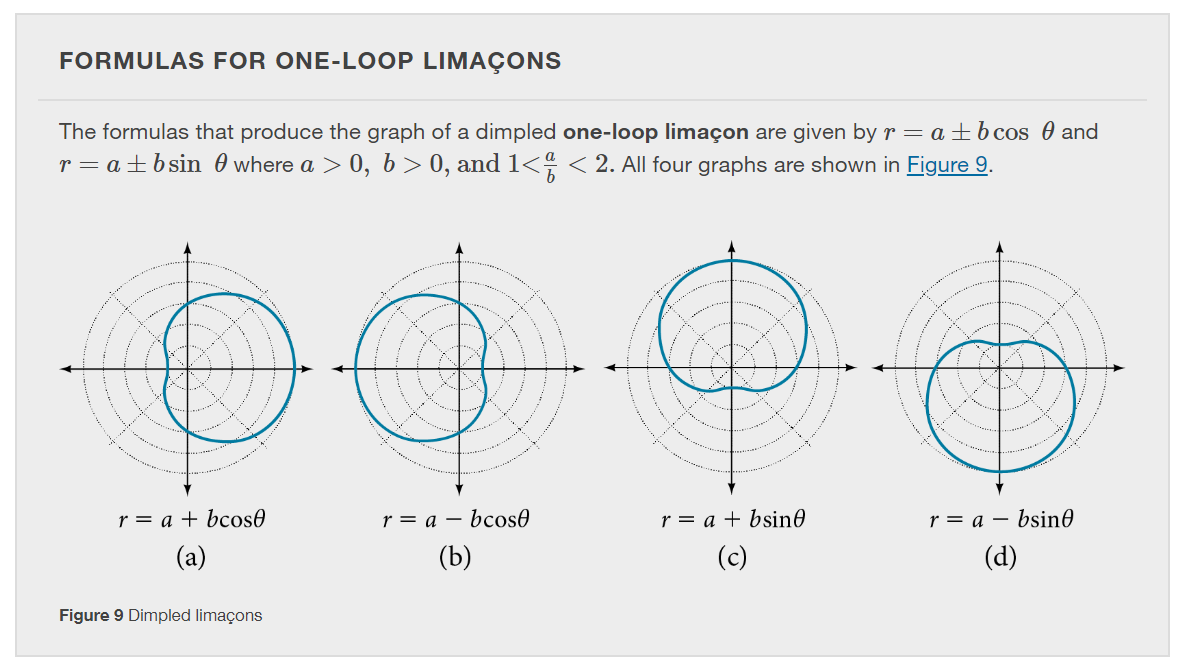 https://openstax.org/details/books/algebra-and-trigonometry-2e
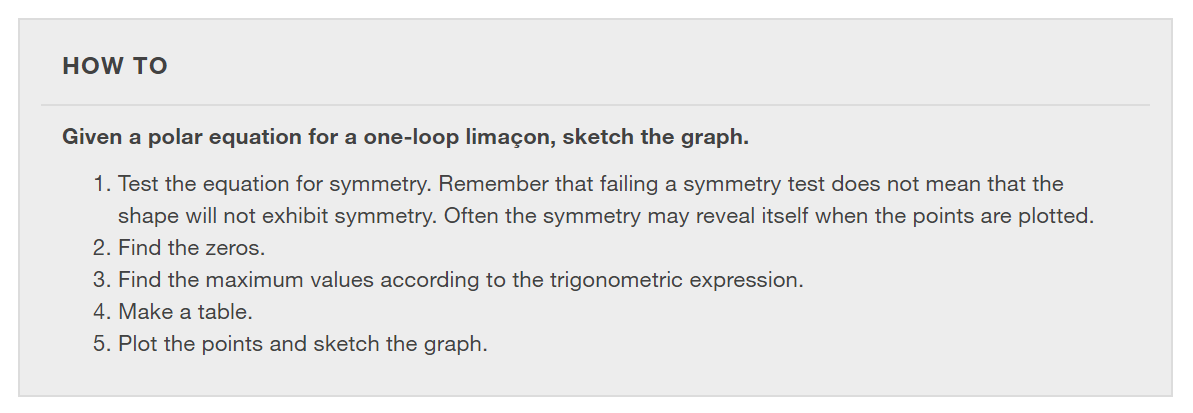 https://openstax.org/details/books/algebra-and-trigonometry-2e
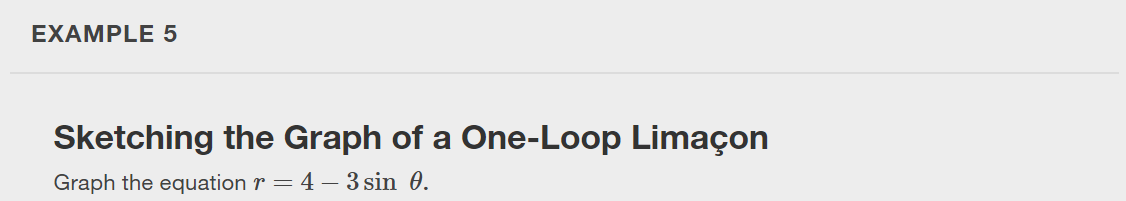 https://openstax.org/details/books/algebra-and-trigonometry-2e
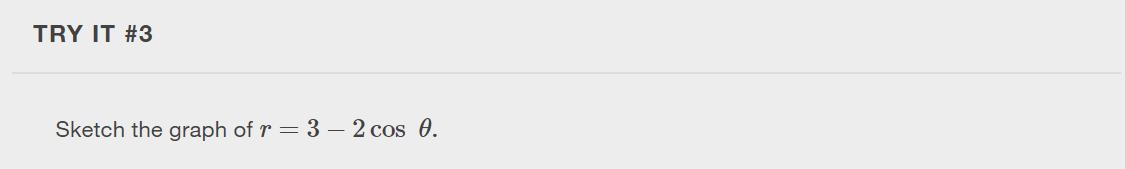 https://openstax.org/details/books/algebra-and-trigonometry-2e
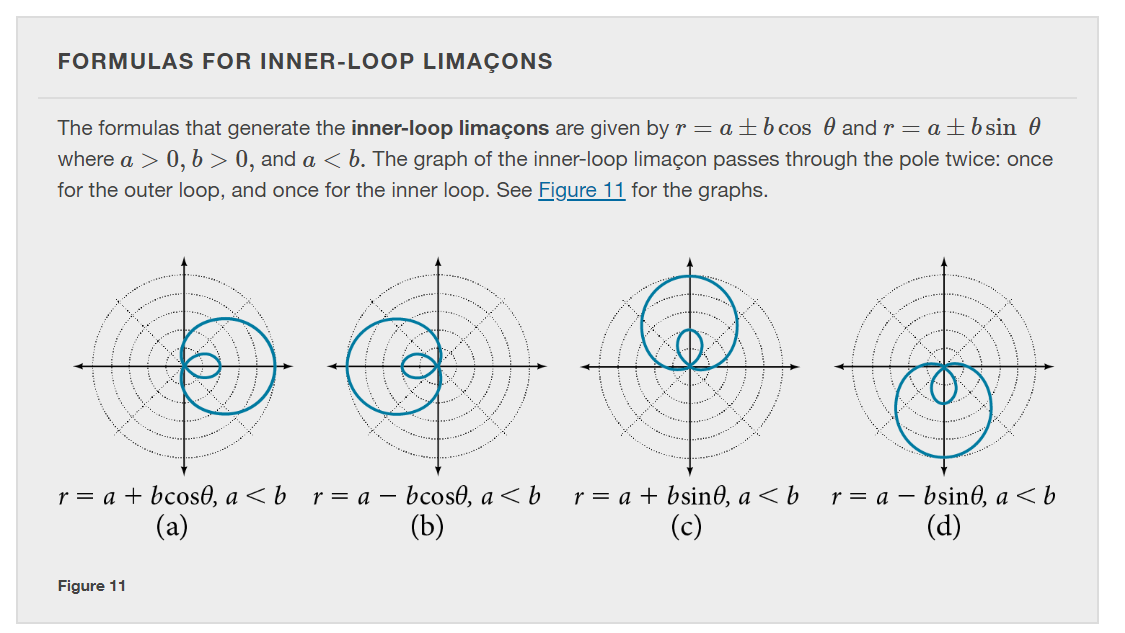 https://openstax.org/details/books/algebra-and-trigonometry-2e
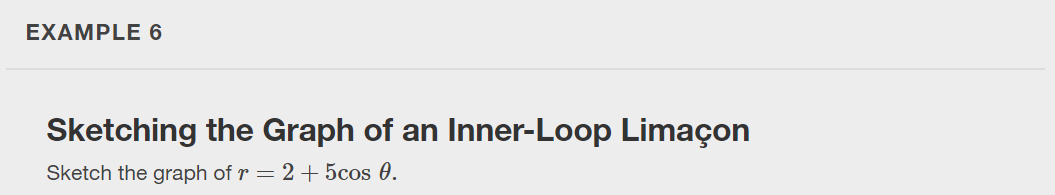 https://openstax.org/details/books/algebra-and-trigonometry-2e
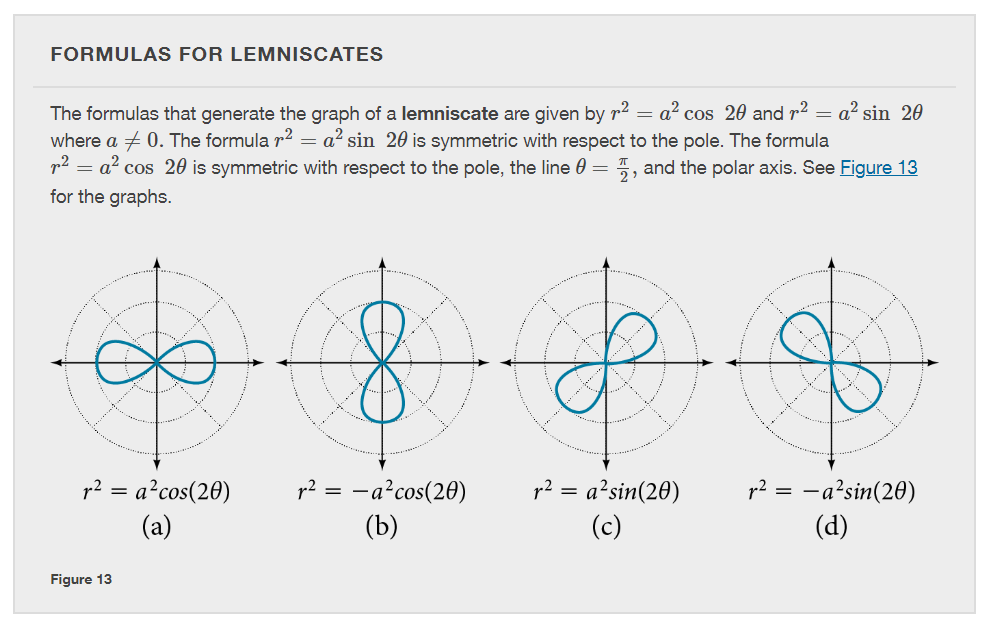 https://openstax.org/details/books/algebra-and-trigonometry-2e
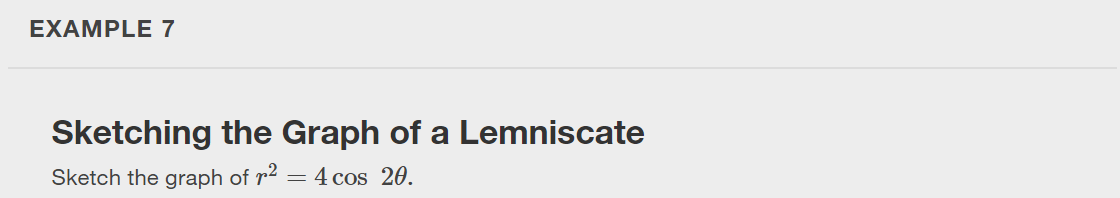 https://openstax.org/details/books/algebra-and-trigonometry-2e
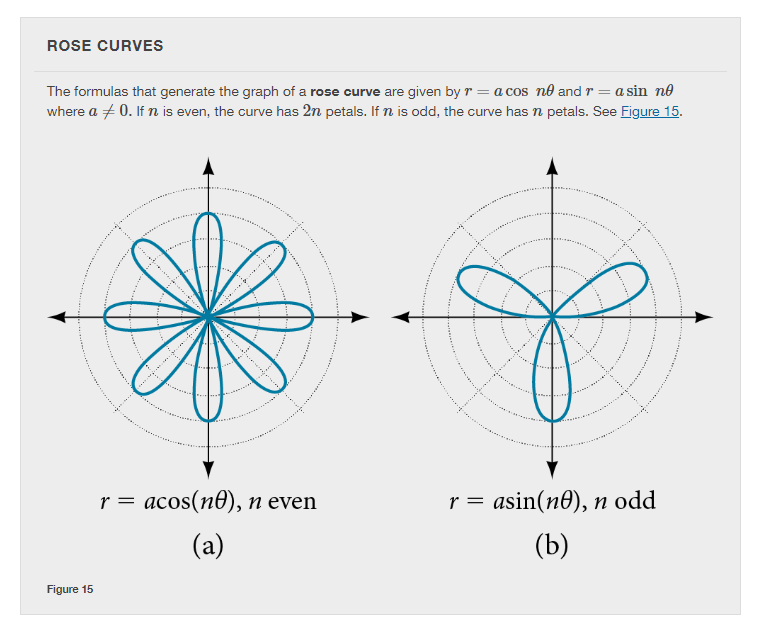 https://openstax.org/details/books/algebra-and-trigonometry-2e
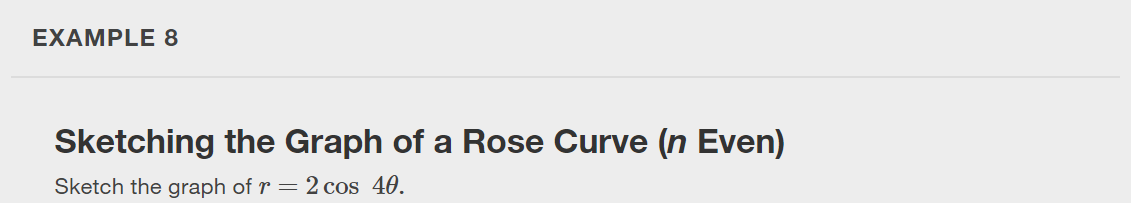 https://openstax.org/details/books/algebra-and-trigonometry-2e
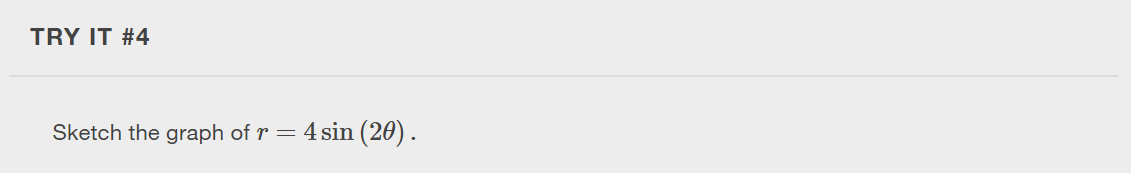 https://openstax.org/details/books/algebra-and-trigonometry-2e
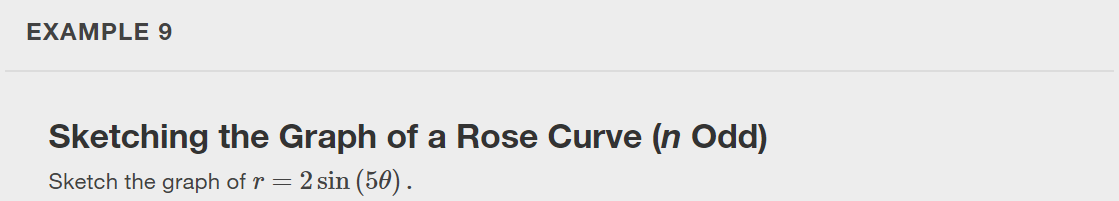 https://openstax.org/details/books/algebra-and-trigonometry-2e
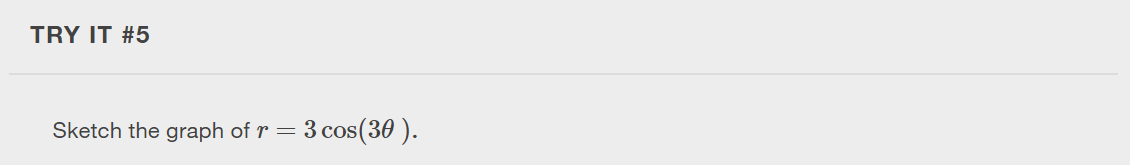 https://openstax.org/details/books/algebra-and-trigonometry-2e
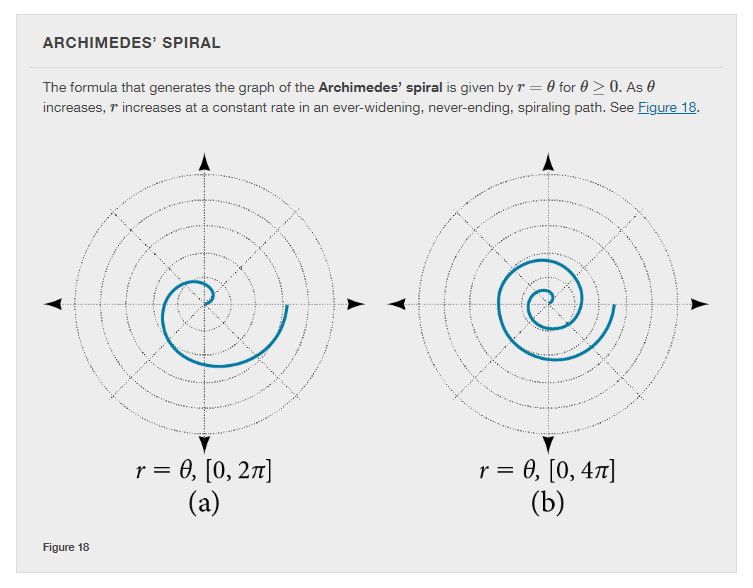 https://openstax.org/details/books/algebra-and-trigonometry-2e
[Speaker Notes: The final polar equation we will discuss is the Archimedes’ spiral, named for its discoverer, the Greek mathematician Archimedes (c. 287 BCE-c. 212 BCE), who is credited with numerous discoveries in the fields of geometry and mechanics.]
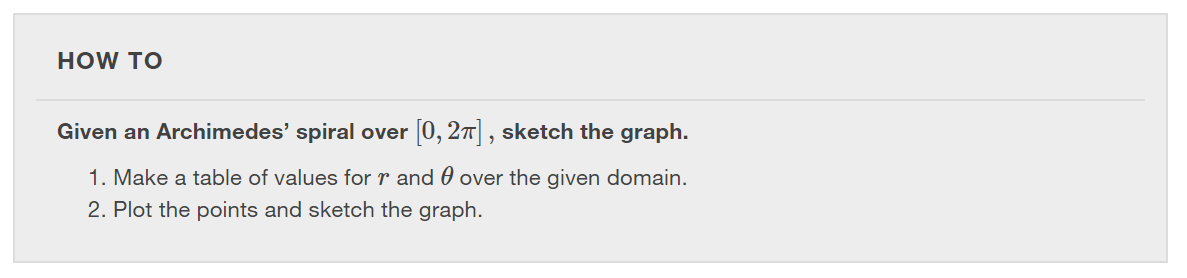 https://openstax.org/details/books/algebra-and-trigonometry-2e
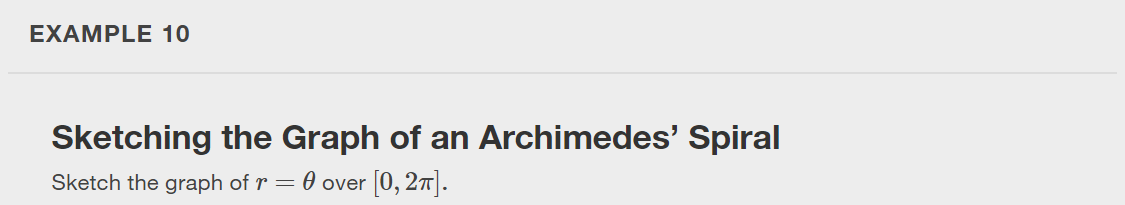 https://openstax.org/details/books/algebra-and-trigonometry-2e
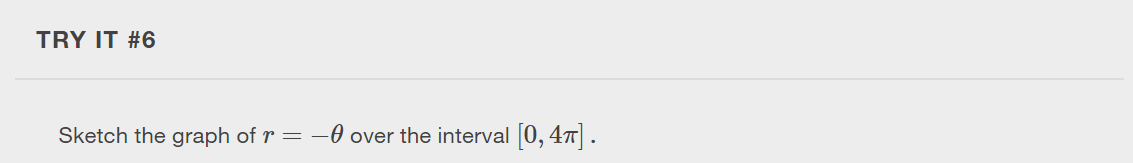 https://openstax.org/details/books/algebra-and-trigonometry-2e
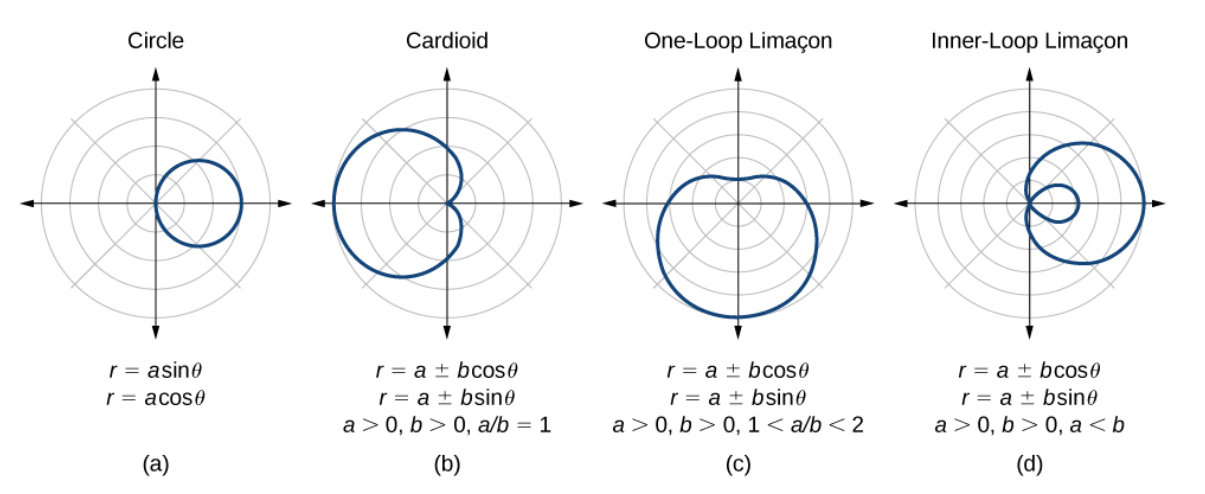 https://openstax.org/details/books/algebra-and-trigonometry-2e
[Speaker Notes: In summary, we have studied eight different types of polar curves. This slide and the next slide review the graphs and equations for each of these polar curves.]
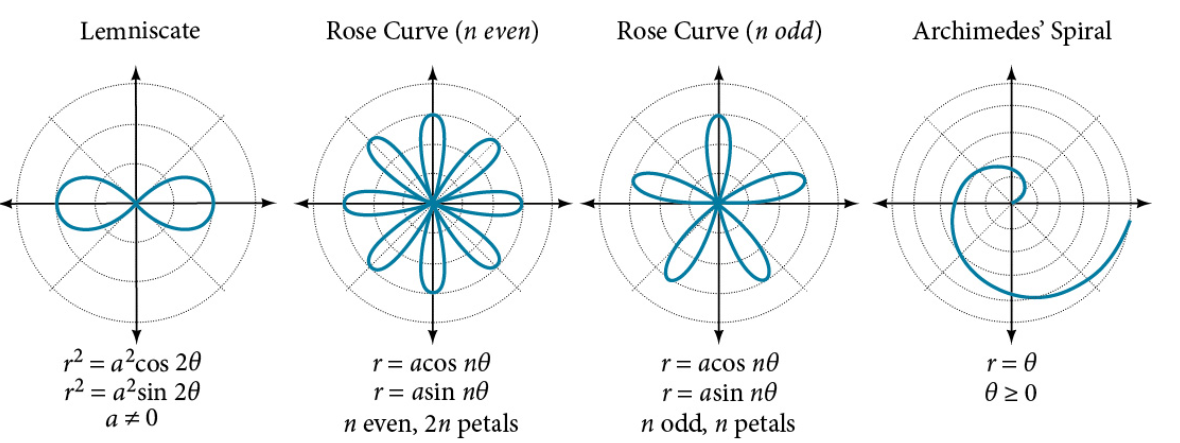 https://openstax.org/details/books/algebra-and-trigonometry-2e
What did you learn in this section?

Test polar equations for symmetry.
Graph polar equations by plotting points.
https://openstax.org/details/books/algebra-and-trigonometry-2e
[Speaker Notes: Do you have any questions?]
This resource is an adaptation of the OpenStax Algebra and Trigonometry 2e open textbook and is © Susan Aydelotte under a CC BY-NC-SA 4.0 International license; it may be reproduced or modified for noncommercial purposes only but must be attributed to OpenStax, Rice University and any changes must be noted. Any adaptation must be shared under the same type of license.
https://openstax.org/details/books/algebra-and-trigonometry-2e